ファミリーマンション
人気エリア［京山学区］　　　閑静な
住宅地のファミリー向けマンション!!
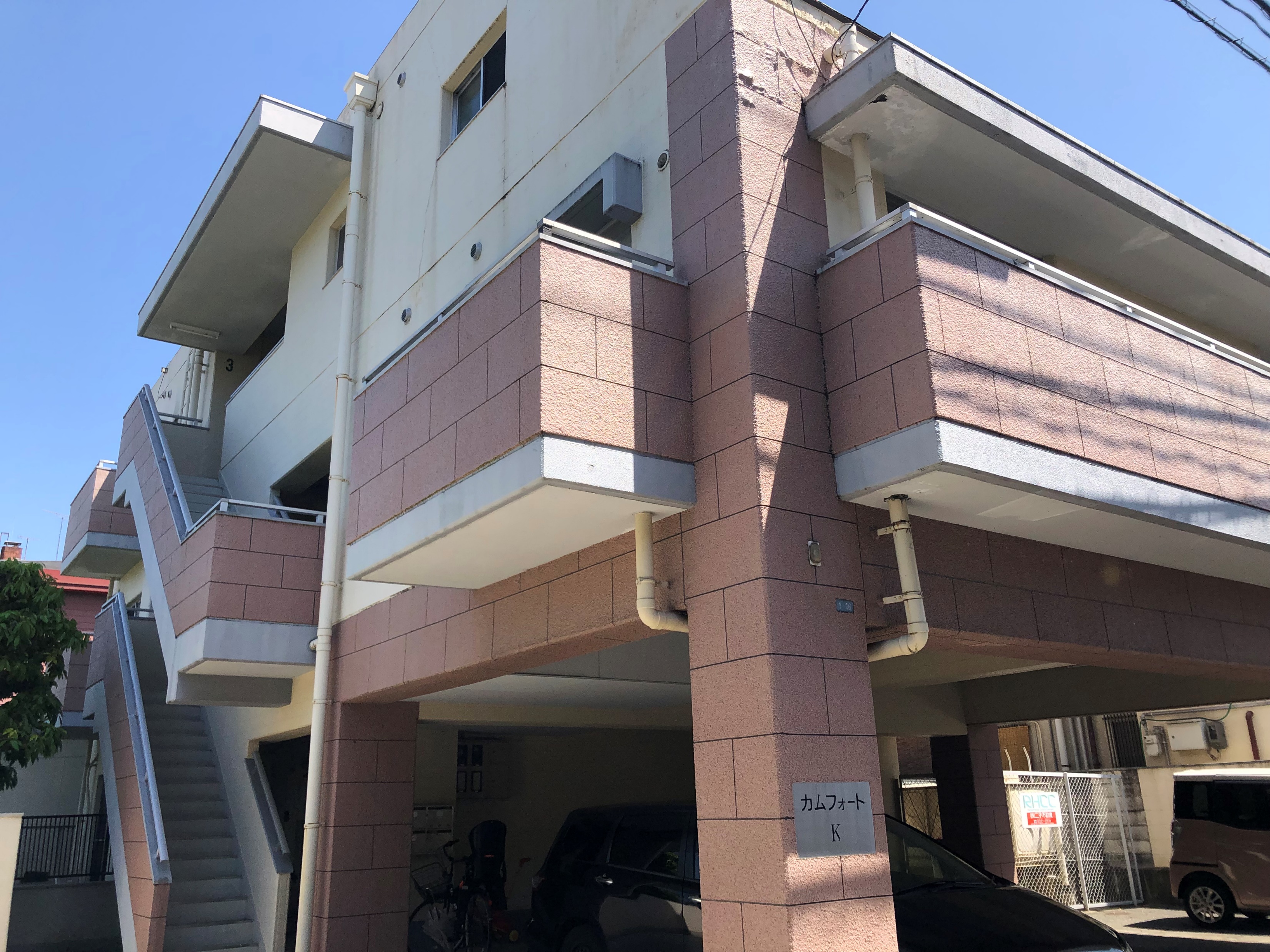 内装リニューアルを実施！
　床、壁クロスの全面張替え、
　システムキッチン導入、全窓２重構造
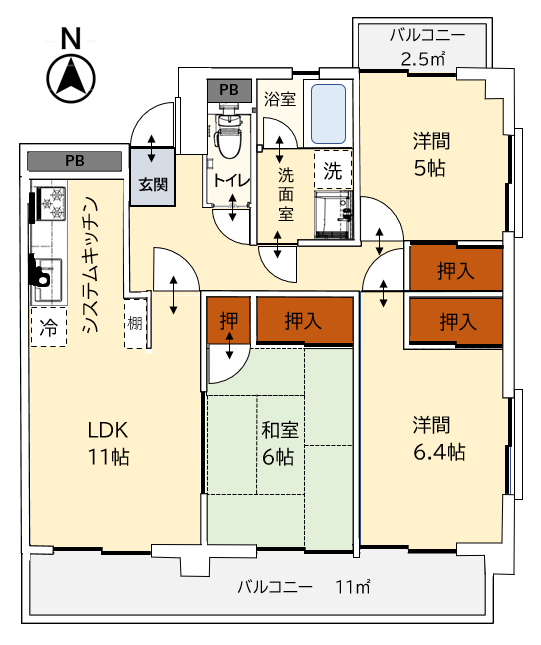 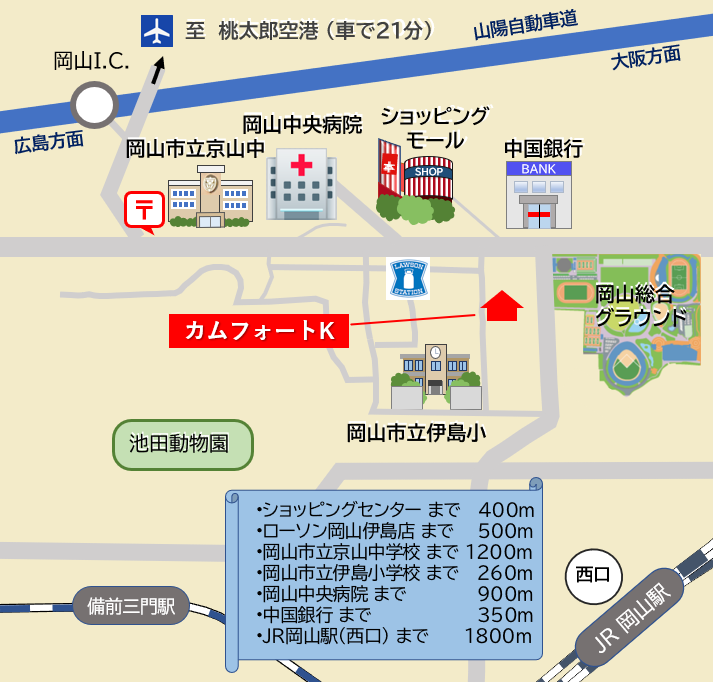 有限会社ひまわり建宅
■ 取引態様：専任	媒介
岡山県知事免許(6)第4096号
〒700－0017　岡山県岡山市北区伊島北町８－１６
☎086－256－3600　Fax086－251－0662
定休日：水曜日　年末年始、GW、夏季休暇